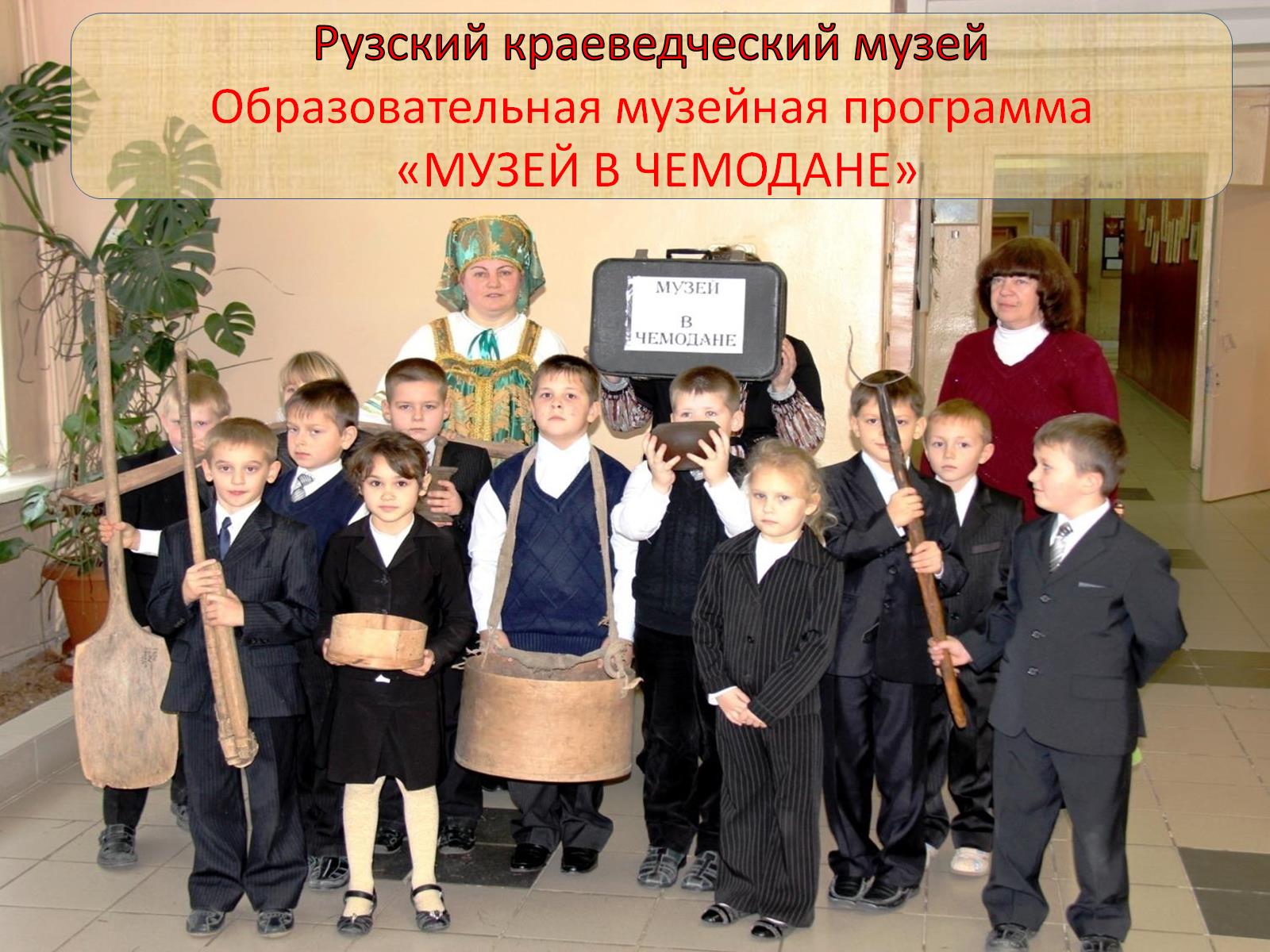 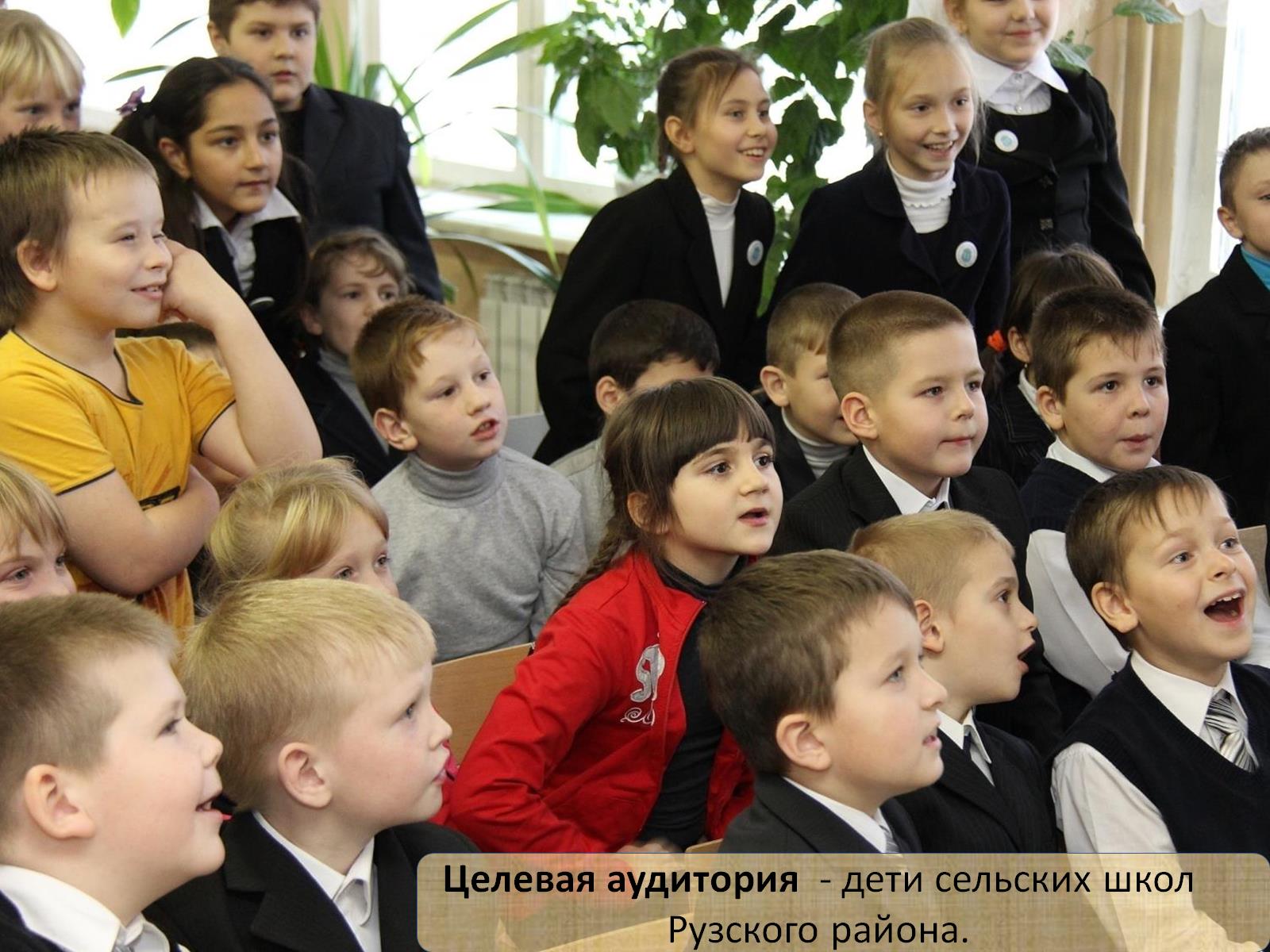 Целевая аудитория  - дети сельских школ Рузского района.
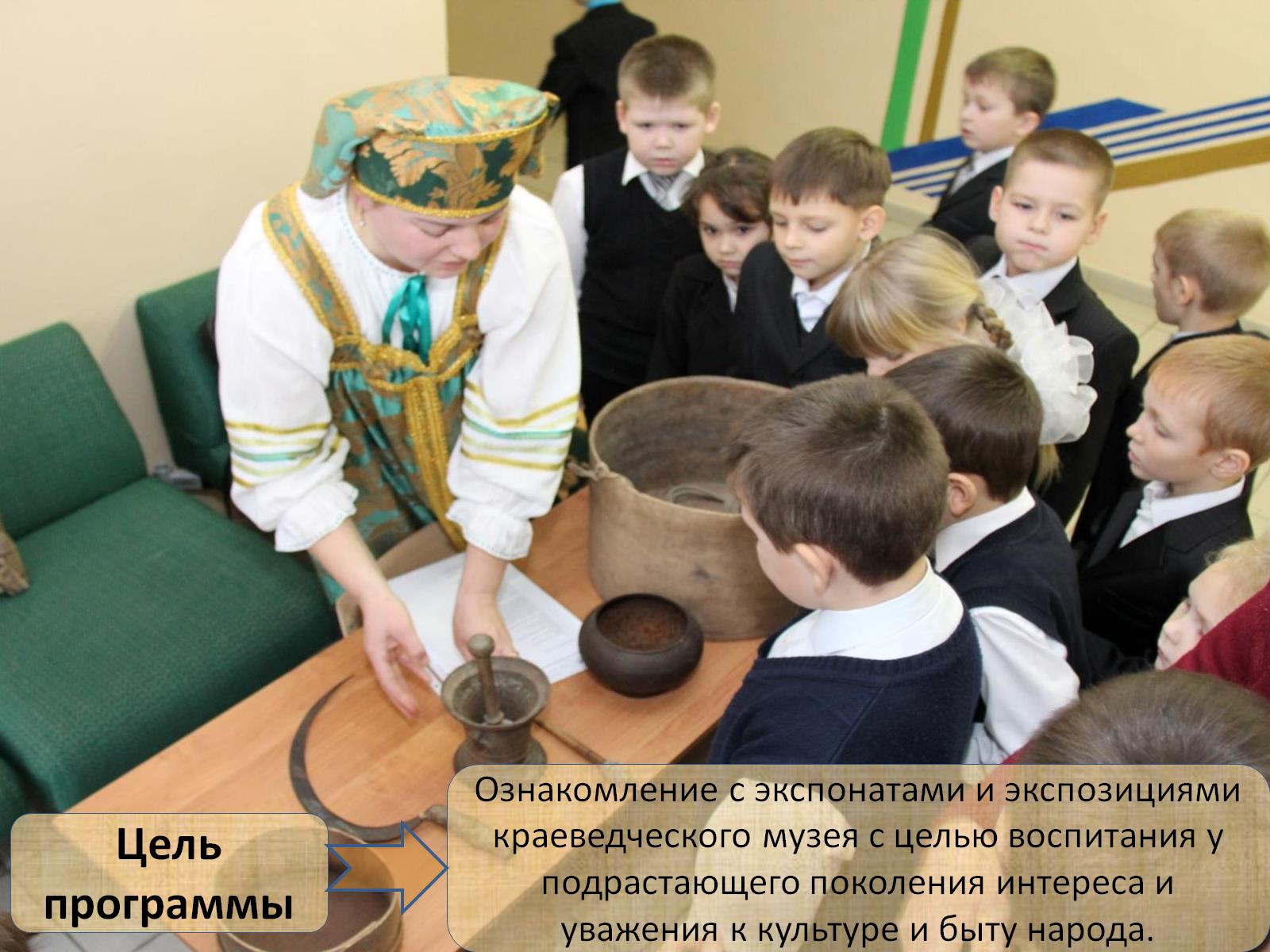 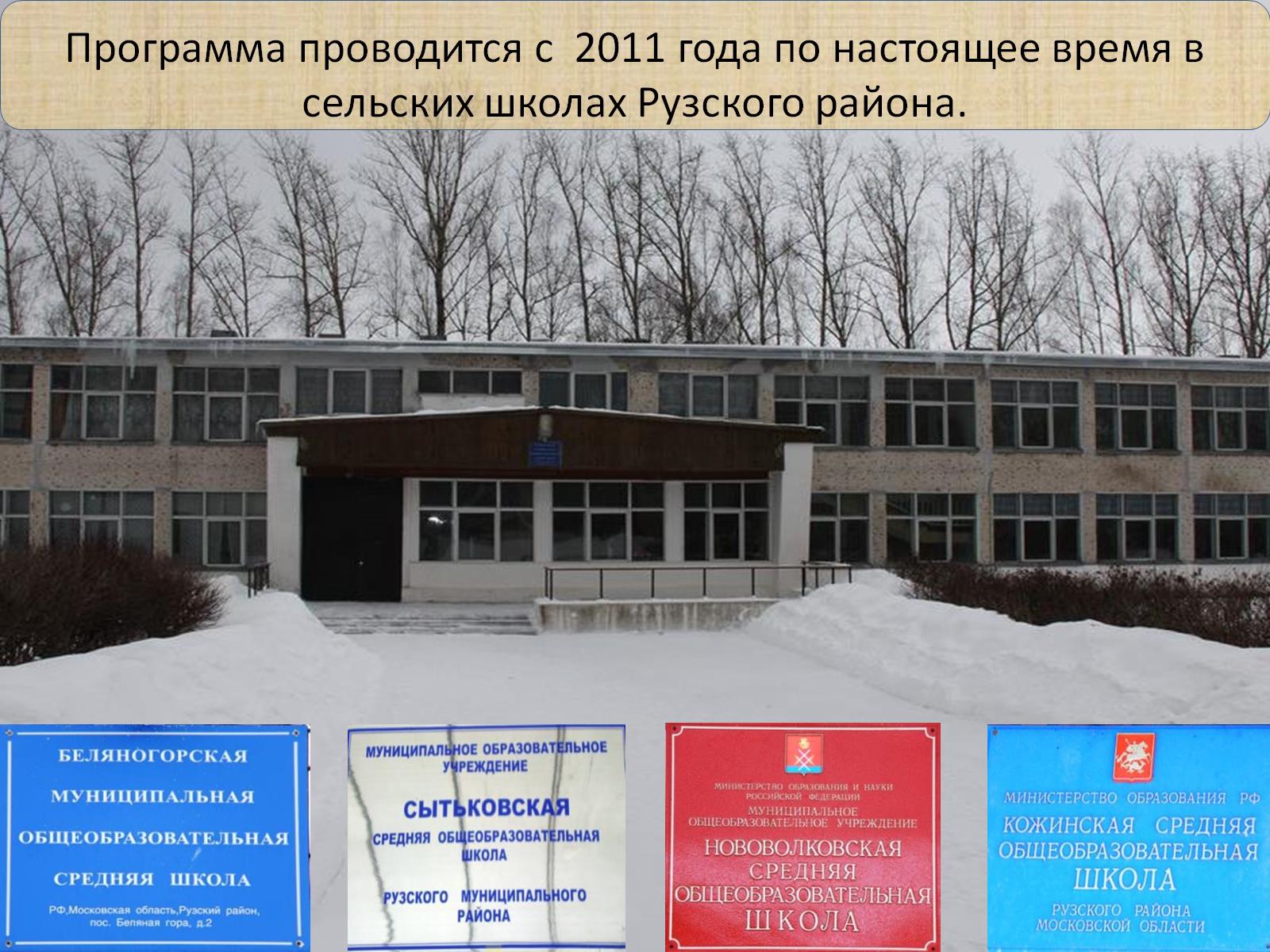 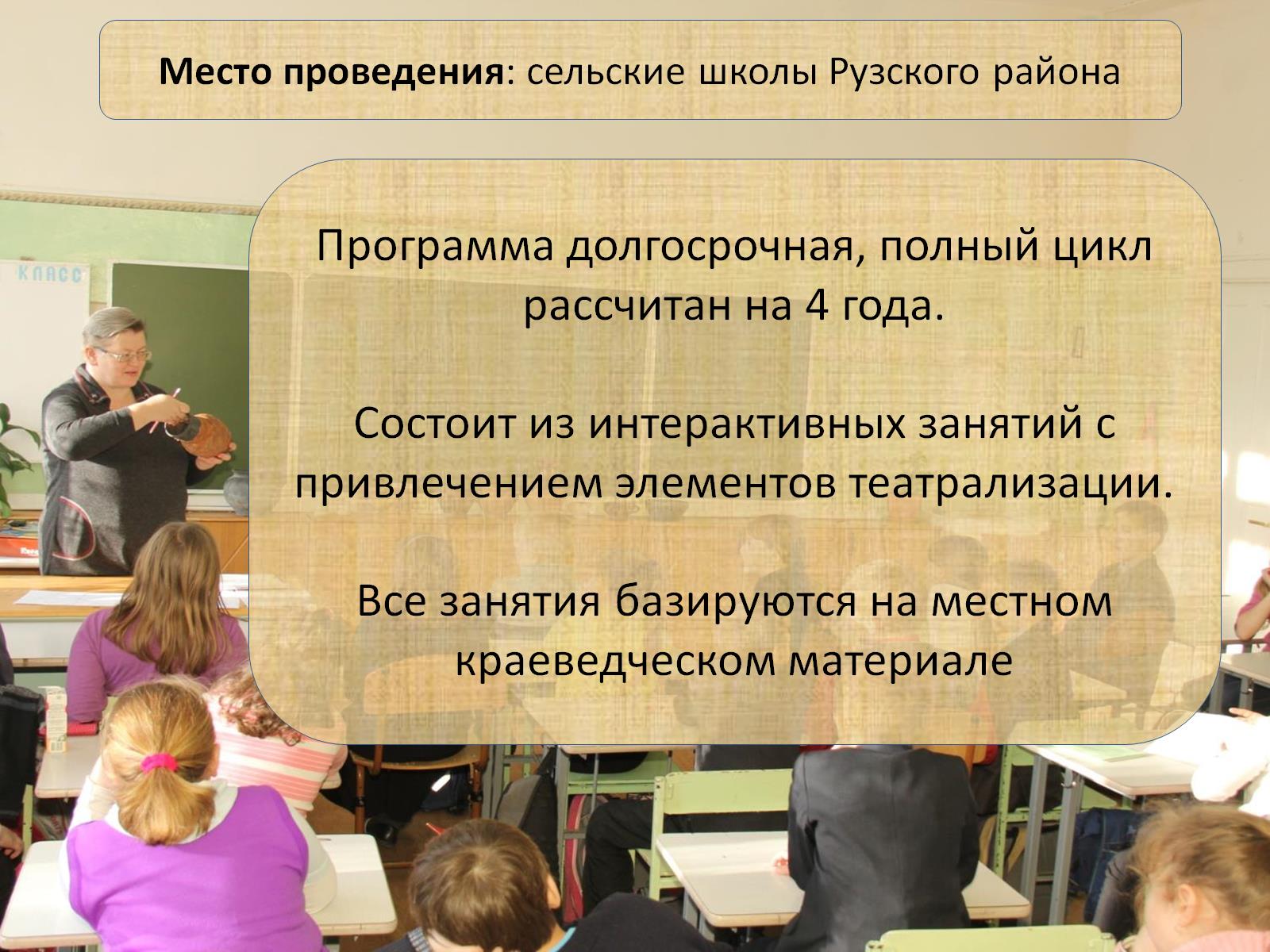 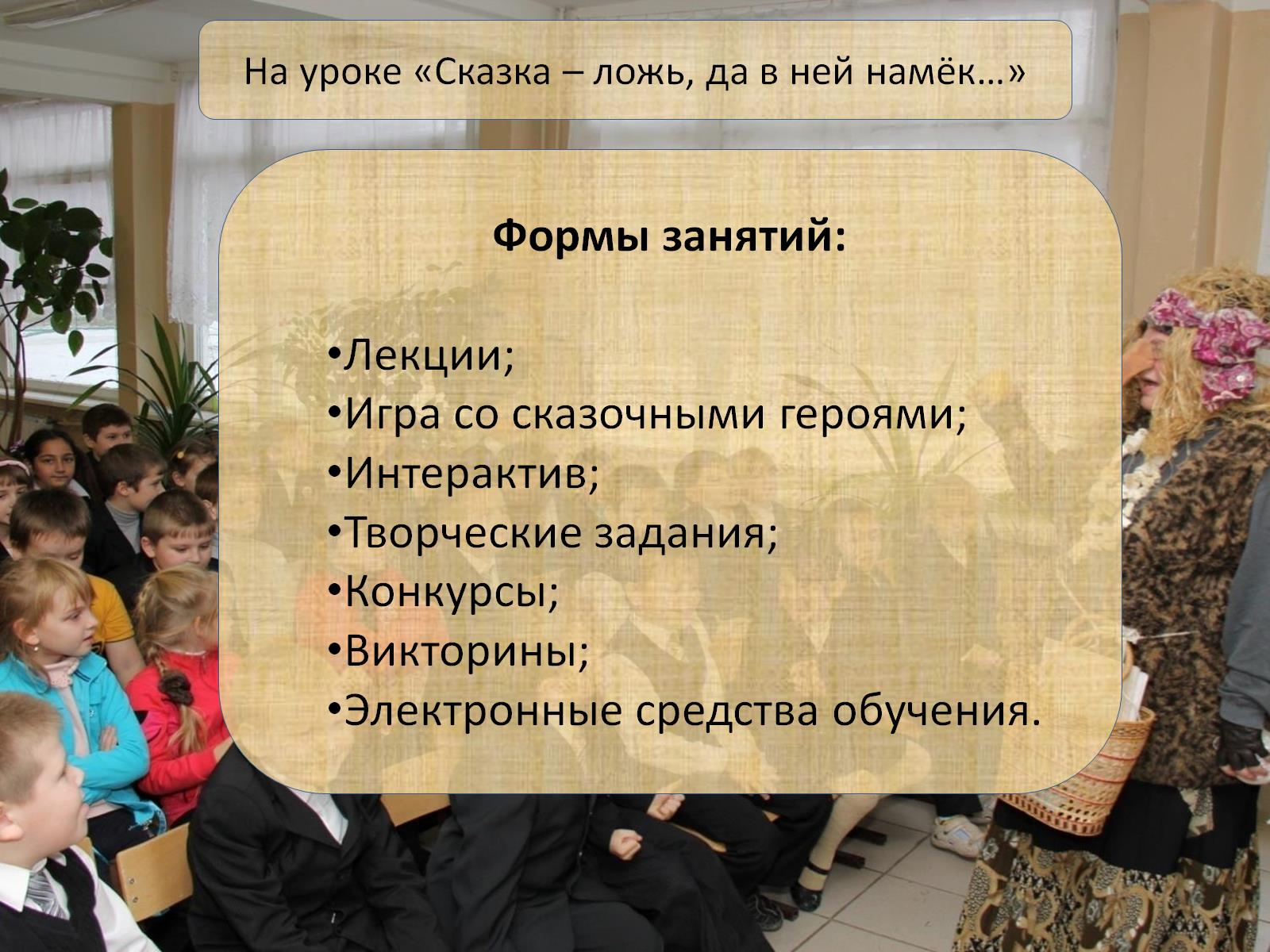 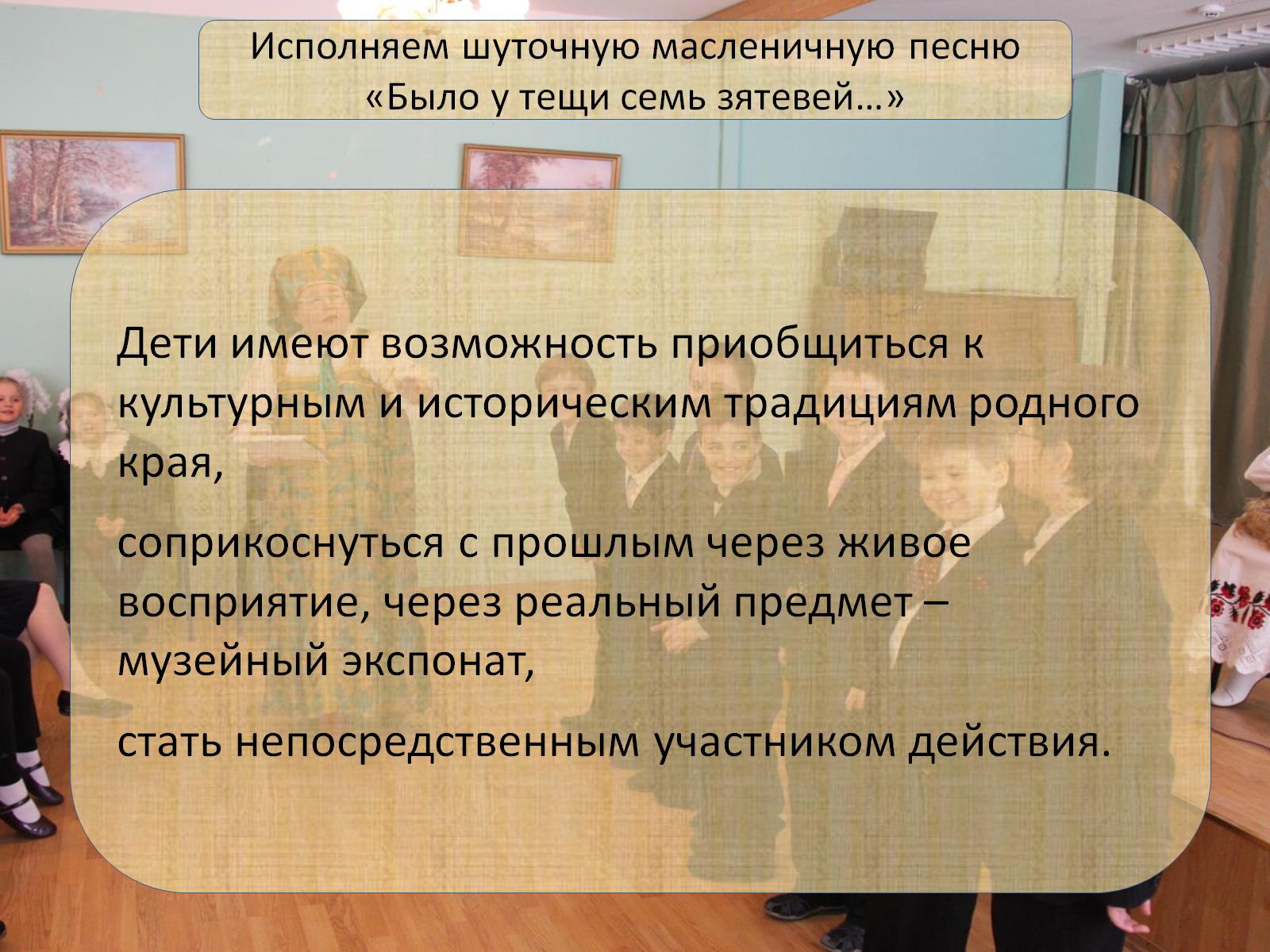 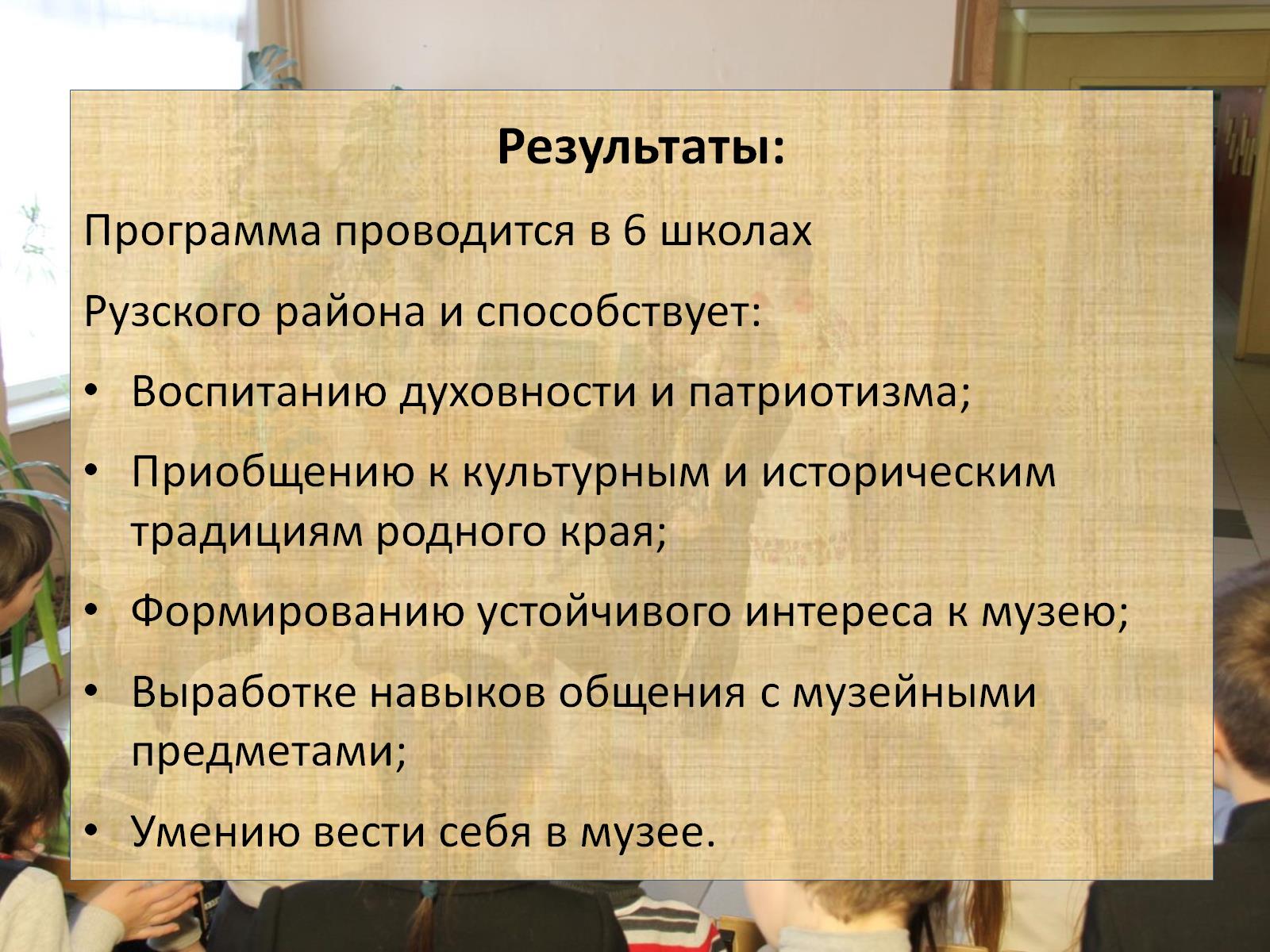 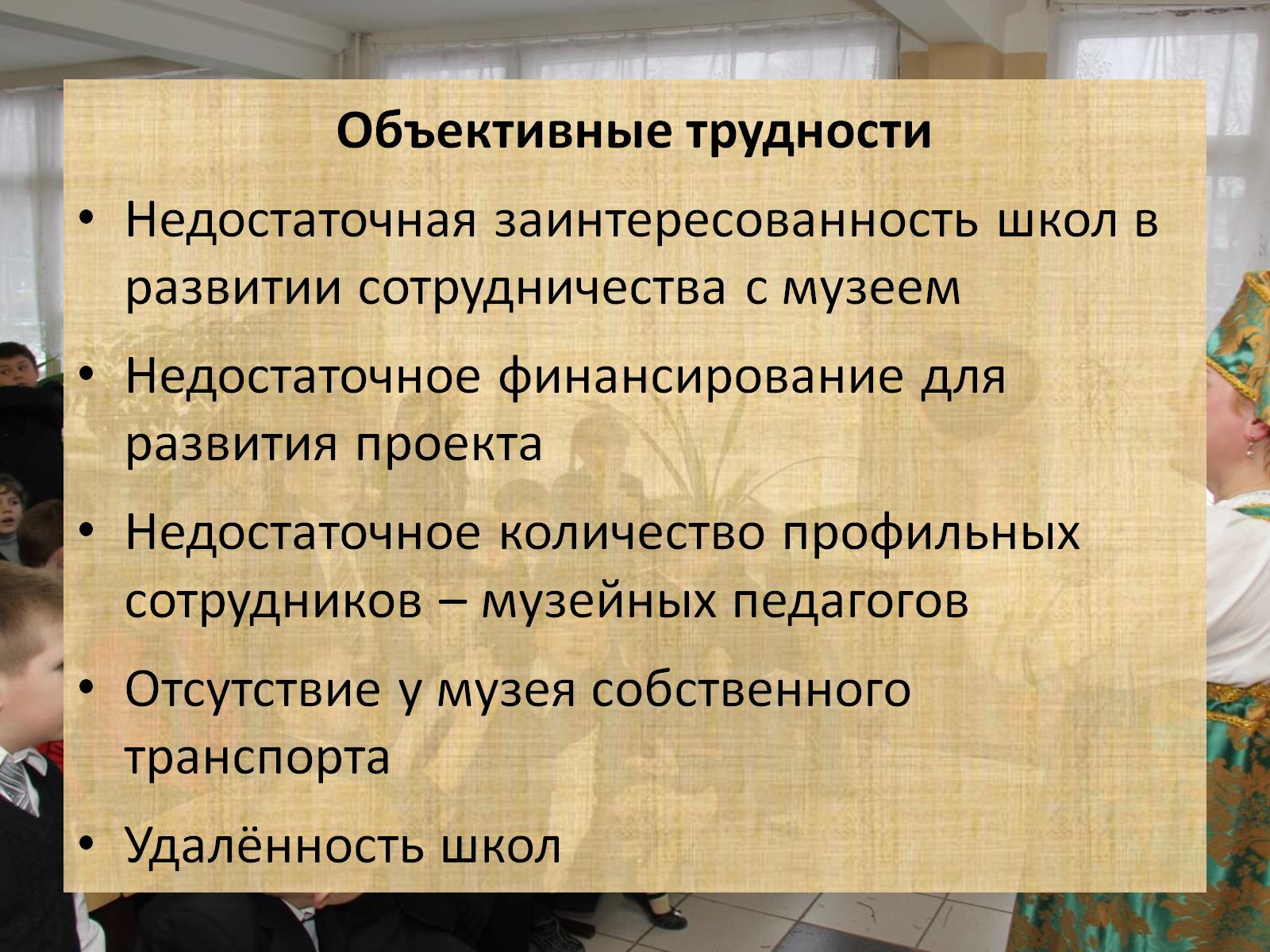 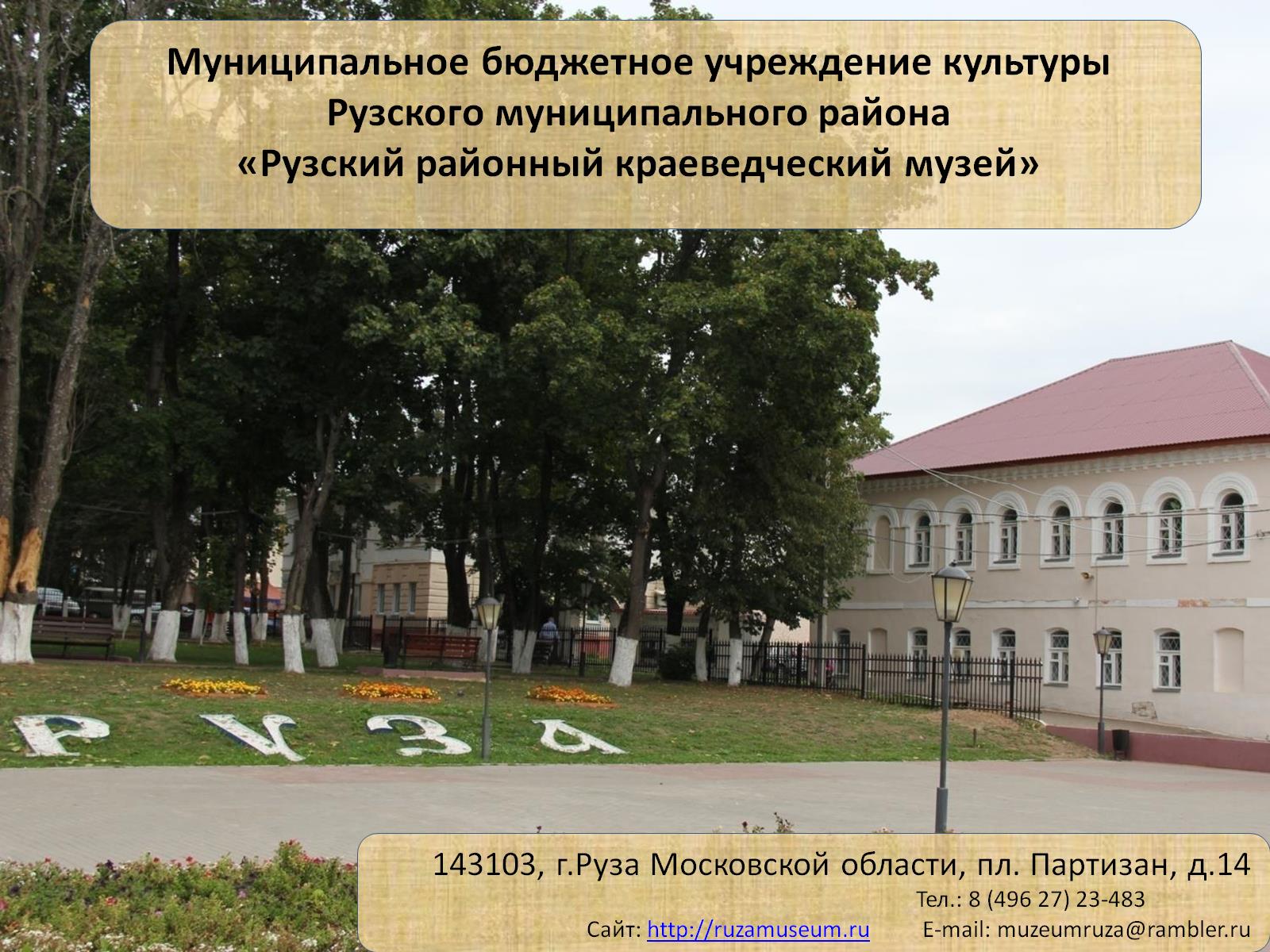 Муниципальное бюджетное учреждение культуры Рузского муниципального района «Рузский районный краеведческий музей»